Figure 1.  Example segments of the biological motion and control motion sequences presented to the subjects. Note that ...
Cereb Cortex, Volume 12, Issue 7, July 2002, Pages 772–782, https://doi.org/10.1093/cercor/12.7.772
The content of this slide may be subject to copyright: please see the slide notes for details.
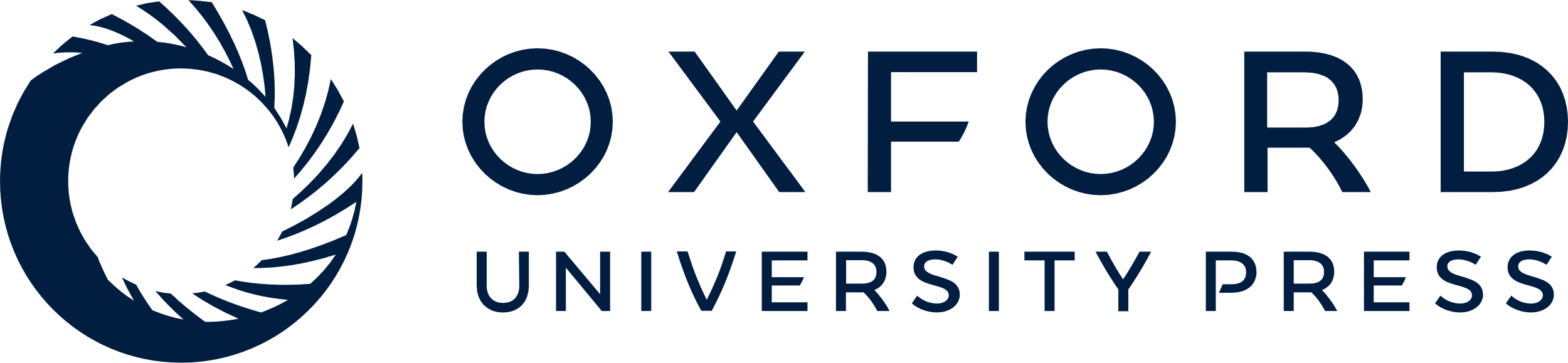 [Speaker Notes: Figure 1.  Example segments of the biological motion and control motion sequences presented to the subjects. Note that dashed lines connecting joints (links) were not visible to the subjects. Only the joints indicated by circles were shown (white dots on a black background).


Unless provided in the caption above, the following copyright applies to the content of this slide: © Oxford University Press]